Revue Synthétique de Projet IN2P3
T2K upgrade - LPNHE
parraud@lpnhe.in2p3.fr  (responsable technique)
Boris.Popov@lpnhe.in2p3.fr  (responsable scientifique)
11/04/2019
1
RSP IN2P3 Projet T2K-Upgrade ND280 / TPC
PRESENTATION GLOBALE
PLAN DE MANAGEMENT
PLAN DE DEVELOPPEMENT
ANALYSE DE RISQUES
DEMANDES DE SOUTIEN à L’IN2P3
CONCLUSIONS
Revue Synthétique de Projet IN2P3Plan présentation
11/04/2019
2
RSP IN2P3 Projet T2K-Upgrade ND280 / TPC
Présentation globale / LPNHE
Contribution du LPNHE sur les 2 nouvelles TPC :
 Electronique Front-end  (80 x cartes FEC)

 Développement soft d’acquisition  (DAQ)

 Etude mécanique du système de
suspension [SFGD + HA-TPCs] 
et de modification du basket
Revue Synthétique de Projet IN2P3Présentation Globale du Projet
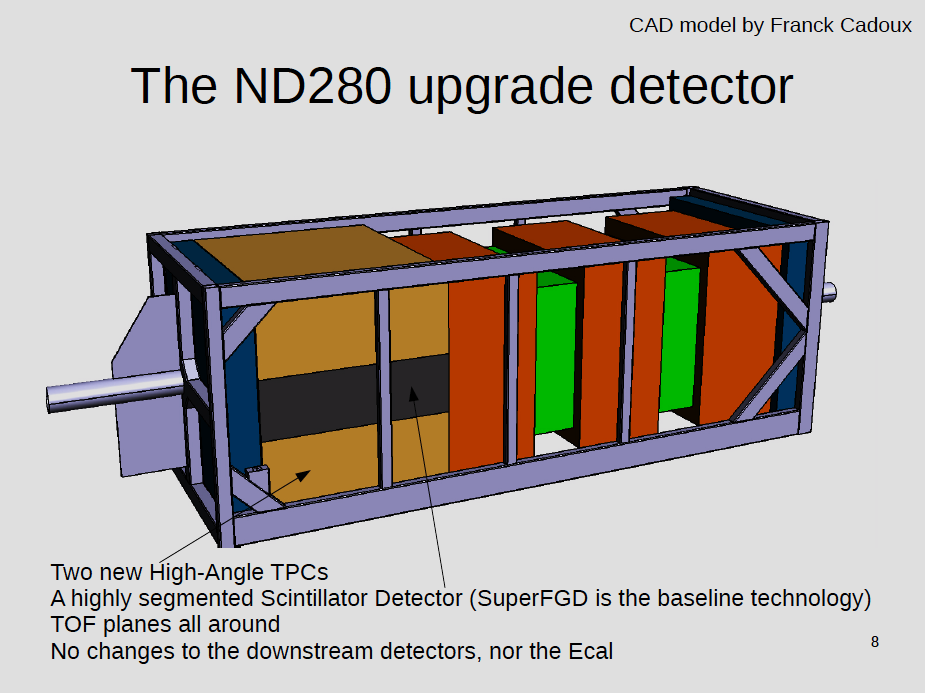 HA-TPC
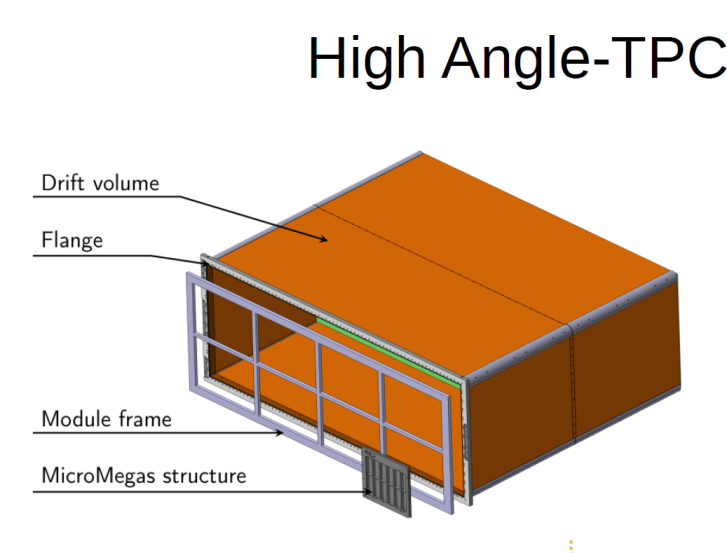 SFGD
HA-TPC
16 x modules « MicroMégas » dans chaque TPC
11/04/2019
3
RSP IN2P3 Projet T2K-Upgrade ND280 / TPC
Présentation globale / LPNHE
Contribution du LPNHE sur les 2 nouvelles TPC :
 Electronique Front-end  (80 x cartes FEC)

 Développement soft d’acquisition  (DAQ)

 Etude mécanique du système de
suspension [SFGD + HA-TPCs] 
et de modification du basket
Revue Synthétique de Projet IN2P3Présentation Globale du Projet
2 x cartes FEC par module
2 x capots de refroidissement
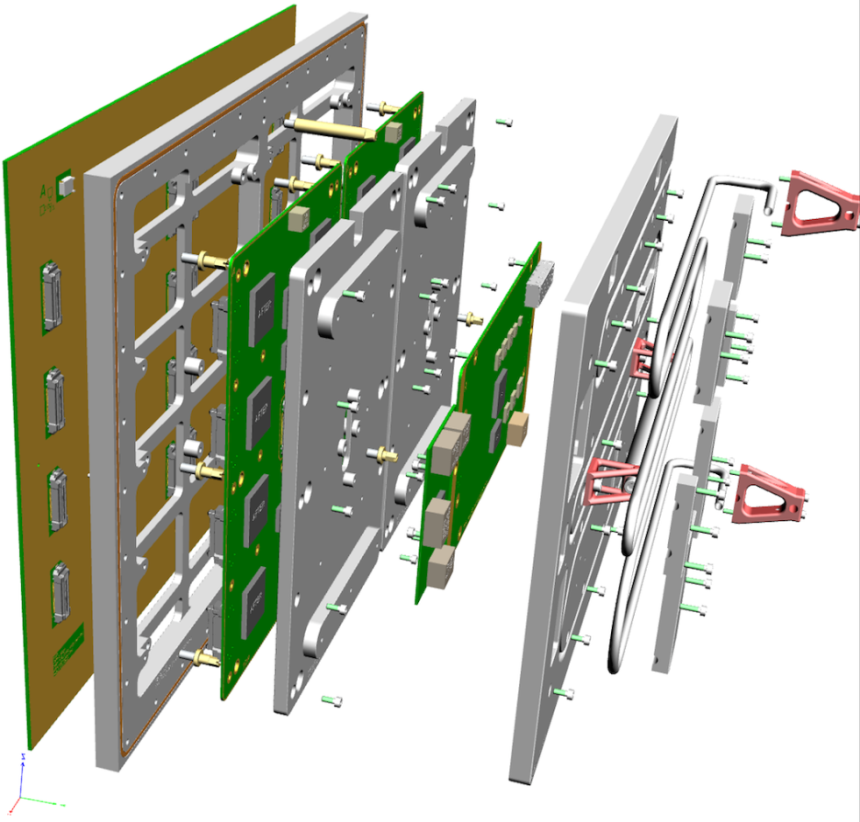 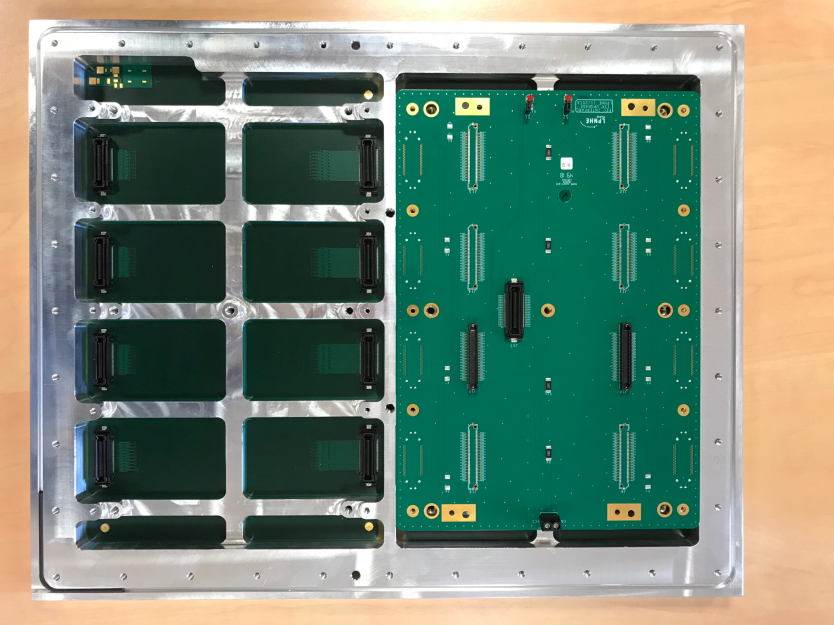 Maquette carte FEC montée sur 1 détecteur Micromégas
Module « MicroMégas »
11/04/2019
4
RSP IN2P3 Projet T2K-Upgrade ND280 / TPC
Présentation globale / LPNHE
Contribution du LPNHE sur les 2 nouvelles TPC :
 Electronique Front-end  (80 x cartes FEC)

 Développement soft d’acquisition  (DAQ)

 Etude mécanique du système de
suspension [SFGD + HA-TPCs] 
et de modification du basket
Revue Synthétique de Projet IN2P3Présentation Globale du Projet
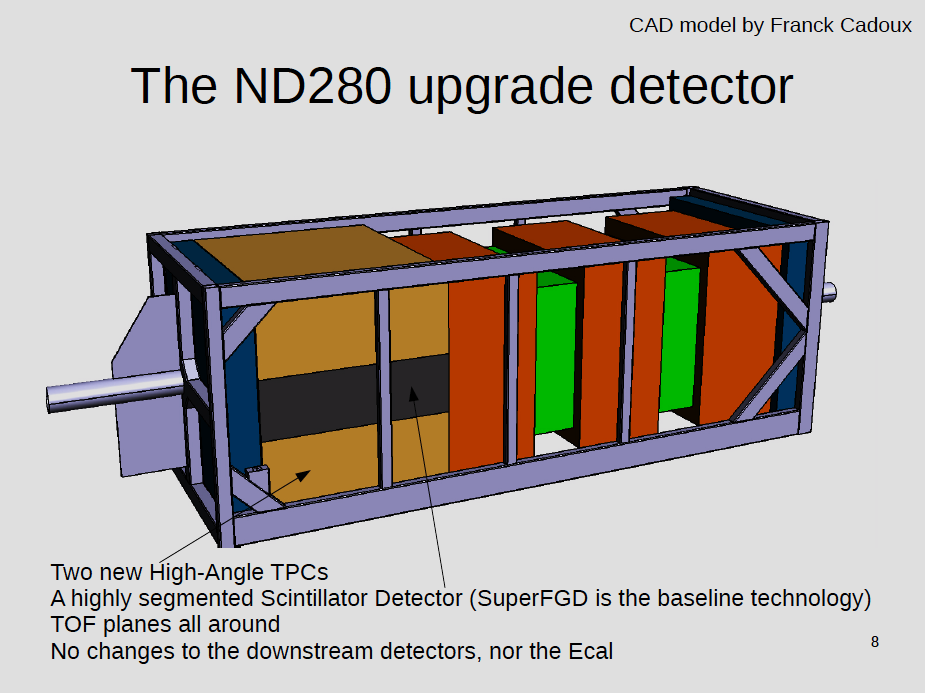 HA-TPC
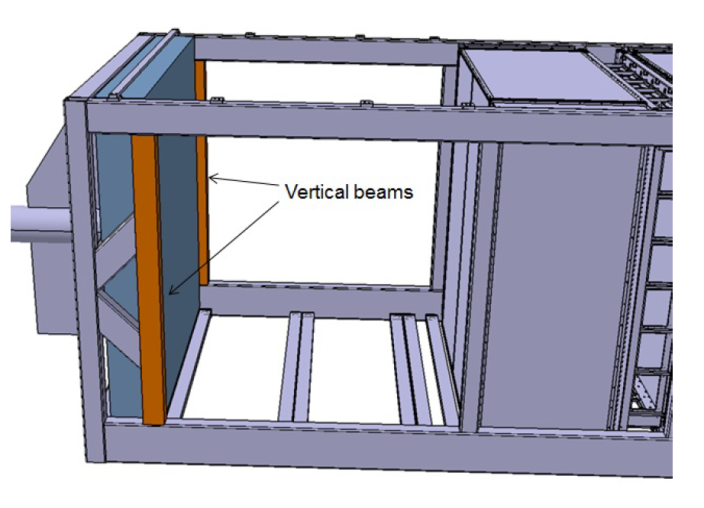 SFGD
HA-TPC
Proposition de modification du « basket »
+ intégration des nouveaux détecteurs
11/04/2019
5
RSP IN2P3 Projet T2K-Upgrade ND280 / TPC
Revue Synthétique de Projet IN2P3Plan de Management du Projet
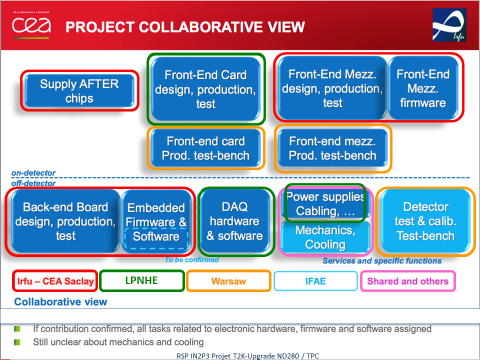 11/04/2019
6
RSP IN2P3 Projet T2K-Upgrade ND280 / TPC
Revue Synthétique de Projet IN2P3Plan de Management du Projet
PBS  = arborescence « produit »	   			T2K-II  -  LPNHE
Circuit imprimé FEC
3 x « livrables »
↓
Carte FEC
Composants électroniques
Chips AFTER / Irfu
Electronique
Ensemble FEC
Qté = 80
Capotage FEC
Capot thermique-CEM
Visserie + transferts thermiques
Documentation technique
Documents « électronique »
Documents « mécanique »
Mécanique
Intégration des nouveaux détecteurs dans le berceau de ND280
Dossier mécanique: conception, montage
Pièces mécaniques: modifs du berceau
Suspension des nouveaux détecteurs
Informatique
Application logicielle DAQ
Soft d’acquisition
11/04/2019
7
RSP IN2P3 Projet T2K-Upgrade ND280 / TPC
Revue Synthétique de Projet IN2P3Plan de Management du Projet
WBS  = arbre des tâches	(1/3)				T2K-II  -  LPNHE
Etude schéma carte
JMP
Carte Maquette
(testbeam, banc de test)
Placement-routage carte
EP
Fabrication carte
Ss-trt
Tests de fonctionnement
JMP
Documentation technique électronique
EP
Electronique
Ensemble FEC
Qté = 80
Etude schéma carte
JMP + FT
Carte Proto FEC

Carte Pré-série FEC

Carte Série FEC
Placement-routage carte
EP
Fabrication carte
Ss-trt
Etude capotage thermique-CEM
YO
Fabrication capotage
Ss-trt
Légende :
JMP = Jean-Marc PARRAUD
FT = François TOUSSENEL
EP = Eric PIERRE
YO = Yann ORAIN
Ss-trt = sous-traitant
Tests de fonctionnement
JMP + FT
Documentation technique électronique
EP
Documentation technique mécanique
YO
11/04/2019
8
RSP IN2P3 Projet T2K-Upgrade ND280 / TPC
Revue Synthétique de Projet IN2P3Plan de Management du Projet
WBS  = arbre des tâches	(2/3)				T2K-II  -  LPNHE
Etude de l’intégration des détecteurs dans ND280
JP
Mécanique
Intégration des nouveaux détecteurs dans le berceau de ND280
Fabrication des pièces du berceau modifié et du Système de suspension des nouveaux détecteurs
Ss-trt
Montage sur site
JP
Documentation technique mécanique
JP
Légende :
JP = Julien PHILIPPE
Ss-trt = sous-traitant
11/04/2019
9
RSP IN2P3 Projet T2K-Upgrade ND280 / TPC
Revue Synthétique de Projet IN2P3Plan de Management du Projet
WBS  = arbre des tâches	(3/3)				T2K-II  -  LPNHE
Etude soft d’acquisition 
(Linux embarqué)
DT
Informatique
Application logicielle 
DAQ
Intégration et essais 
sur système de l’expérience
DT
Légende :
DT = Diego TERRONT
11/04/2019
10
RSP IN2P3 Projet T2K-Upgrade ND280 / TPC
Ressources Humaines

Evolution des ressources humaines sur les 2 années précédentes, l’année en cours et les 2 prochaines années en séparant les chercheurs et ITA
Revue Synthétique de Projet IN2P3Plan de Management du Projet
11/04/2019
11
RSP IN2P3 Projet T2K-Upgrade ND280 / TPC
Ressources Financières

Demandes de financement






Pour les frais de missions , le LPNHE a obtenu une subvention européenne au-travers du programme JENNIFER 2.
Revue Synthétique de Projet IN2P3Plan de Management du Projet
11/04/2019
12
RSP IN2P3 Projet T2K-Upgrade ND280 / TPC
Ressources Financières
Estimation des dépenses
Revue Synthétique de Projet IN2P3Plan de Management du Projet
11/04/2019
13
RSP IN2P3 Projet T2K-Upgrade ND280 / TPC
Instrument ou Technologie développée

Production par le LPNHE de 80 cartes FEC pour les nouvelles TPC
Reproduction avec évolution d’une carte FEC existante (576 voies contre 288 précédemment).
Principales performances attendues: intégration de 576 voies de mesures par carte supportant 8 ASICs  AFTER de traitement, numérisées via un convertisseur analogique-numérique cadencé à 12,5 MHz afin de transmettre les données vers les cartes FEM/Irfu. Un circuit de calibration est prévu pour garantir la précision des mesures (< ±2%)
Avantages: utilisation du chip AFTER déjà existant et éprouvé (T2K-I). 
Quels sont les principaux verrous technologiques a surmonter ?: aucunmais risques liés au nouveau choix de connecteurs (à valider, côté Micromegas et côté FEM : tests en cours) 
Un première maquette de carte FEC a été fabriquée et est en test (mécanique et électrique) à l’Irfu (février 2019), une seconde est fabriquée et en voie de test (résultats en attente)
Revue Synthétique de Projet IN2P3Plan de Développement du Projet
11/04/2019
14
RSP IN2P3 Projet T2K-Upgrade ND280 / TPC
Instrument ou Technologie développée

Principaux jalons prévus sur le projet pour atteindre les objectifs demandés ?

Electronique / Cartes FEC :
Fin 2018 : Première maquette
Fin mars 2019: Deuxième maquette
Juin 2019 : Tests cosmiques et en faisceau du détecteur proto Micromegas connecté à 2 cartes maquettes-FEC
Fin 2019 : Prototype de FEC avec son capotage, pour équiper un démonstrateur de module-détecteur
Eté 2020 : Pré-série
1er semestre 2021 : Production
2ème semestre 2021 : tests au CERN
Fin 2021 : Intégration à J-PARC (détecteurs, électronique et DAQ)
2022: commissioning
Revue Synthétique de Projet IN2P3Plan de Développement du Projet
11/04/2019
15
RSP IN2P3 Projet T2K-Upgrade ND280 / TPC
Instrument ou Technologie développée

Principaux jalons prévus sur le projet pour atteindre les objectifs demandés ?

Mécanique / Système de suspension et modification du basket :
Fin 2020: Etude mécanique / Dossier de fabrication
1er semestre 2021: Fabrication des pièces et modification du basket
Fin 2021: Intégration à J-PARC (détecteurs, électronique et DAQ)
2022: commissioning
Revue Synthétique de Projet IN2P3Plan de Développement du Projet
11/04/2019
16
RSP IN2P3 Projet T2K-Upgrade ND280 / TPC
Instrument ou Technologie développée

Principaux jalons prévus sur le projet pour atteindre les objectifs demandés ?

Informatique / Développement DAQ :
Juillet 2019 : Préparation Hardware + Software du banc de développement LPNHE
Fin 2019: Préparation firmware + périphériques du banc de développement LPNHE
Fin 2020 : Développement du logiciel d’acquisition
Fin 2021: Intégration à J-PARC (détecteurs, électronique et DAQ)
2022: commissioning
Revue Synthétique de Projet IN2P3Plan de Développement du Projet
11/04/2019
17
RSP IN2P3 Projet T2K-Upgrade ND280 / TPC
Revue Synthétique de Projet IN2P3Analyse de Risques du Projet
11/04/2019
18
RSP IN2P3 Projet T2K-Upgrade ND280 / TPC
Demande de soutien de l’IN2P3 pour le projet

Quels sont les demandes de soutien en Ressources Humaines, financiers, locaux et matériels prévus d’être demandés à l’IN2P3 pour le projet sur l’année en cours et les deux prochaines années?

Demandes financières : 200 k€ (voir ci-dessus pour détails)

Demandes en RH obtenues auprès du LPNHE

Espace : négociation interne au LPNHE obtenue
Revue Synthétique de Projet IN2P3Demandes auprès de l’IN2P3
11/04/2019
19
RSP IN2P3 Projet T2K-Upgrade ND280 / TPC
Principales Conclusions
Plan Management
Pas de problème de management dans le périmètre IN2P3
Plan de Développement
Développement réalisable dans le temps imparti
Moyens humains disponibles au LPNHE sont suffisants
Analyse de Risques
Les risques techniques sont sous contrôle 
Demandes de soutien IN2P3
Demande financière :  200 k€ au total, 60 k€ pour 2019
Revue Synthétique de Projet IN2P3Conclusions
11/04/2019
20
RSP IN2P3 Projet T2K-Upgrade ND280 / TPC